SFU Library Orientation
Criminology 104: Library Research
Yolanda Koscielski

Librarian for Criminology, Philosophy & Psychology
[Speaker Notes: PowerPoint will be linked from the library website. 
General Library content + specific tips for this research assignment]
Agenda
Today’s topics

SFU Library is for you – make use of it!
Avoid paying for resources
Identify scholarly articles
Use specialized databases
Learn some search strategies
Access research help
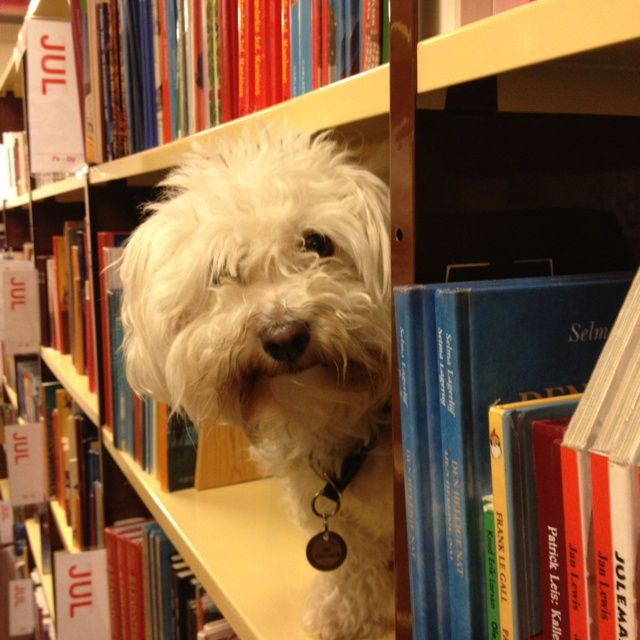 https://i.pinimg.com/originals/de/32/89/de32896d6903b303071c14c42c09e2a8.
1. Make use of your library
A few quick facts about us …
SFULibraryInfo
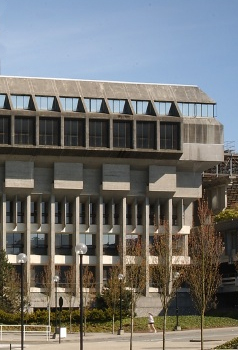 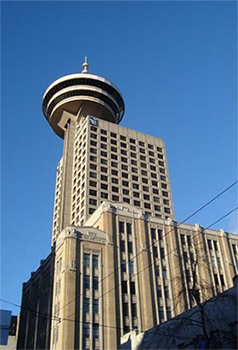 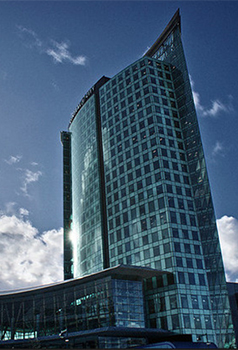 SFU Burnaby
SFU Vancouver
SFU Surrey
three campus libraries, one SFU Library
 interbranch book requests
 course reserves 
 +700 research databases
Examples:

NEW! fabricommons (SFU Surrey)
MAPS/GIS Unit
Scholarly publishing support
Digital Humanities Lab
SFU Library Media and Maker Commons (W.A.C. Bennett Library)
Dick Kouwenhoven Book Arts Studio (new-ish!)
Niche databases, special collections and resources
E.g. Criterion on Demand, CrimComics collection
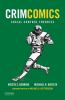 Specialized Resources at SFU Library
[Speaker Notes: Labelling theory]
2.Use the library’s free resources to avoid paying for materials
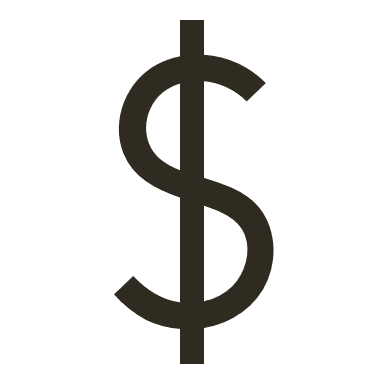 Running into paywalls and multi-step workarounds?

LibKey Nomad provides instant access to articles.
Access library resources – libkey nomad
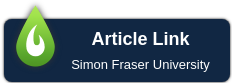 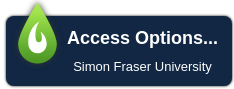 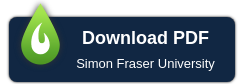 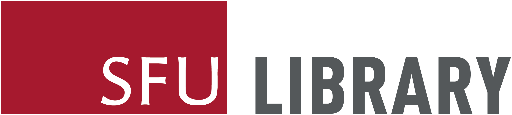 thirdiron.com/downloadnomad
How to install LibKey Nomad
Go to thirdiron.com/downloadnomad 
Choose your browser and follow the prompts to install the LibKey Nomad browser extension
Search for and choose Simon Fraser University as your organization
You’re all set!

Look for LibKey Nomad icons on scholarly webpages.
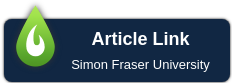 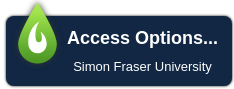 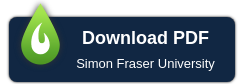 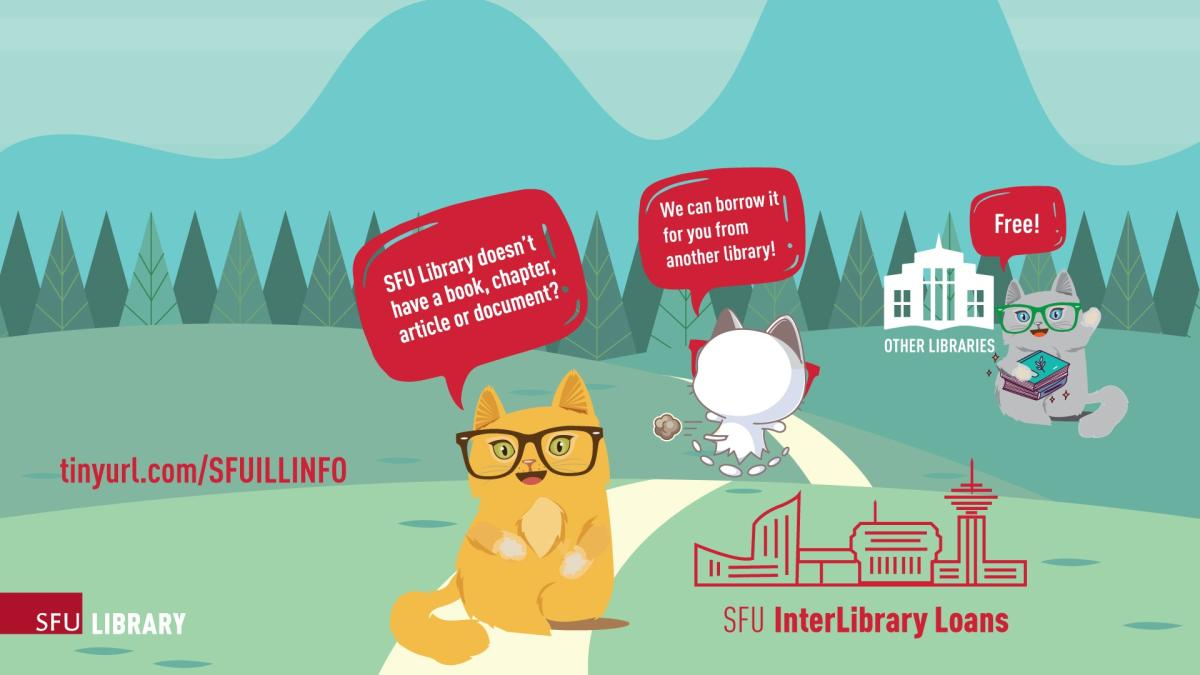 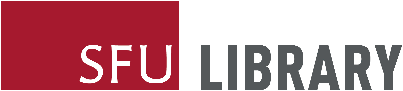 Interlibrary Loan & Book Requests
[Speaker Notes: Criterion]
3. Articles: Non-Scholarly vs. Scholarly
“Apply ONE theory from our class to explain the offence/conduct of the offender (500-750 words)”.
“Actively utilize a minimum of SIX academic sources (journal articles, academic books etc.)”.
“Please note, you may not find academic sources on the McArthur case specifically, but rather on the offence, the sentence imposed, themes of the crime and surrounding circumstances etc. and your chosen theory”.
AssignmentExcerpts*If a discrepancy exists, your instructor’s version is the correct one!
Popular Magazine

Example: Psychology Today
Popular/vs. Scholarly
Scholarly Journal

Example: Criminal Justice and Behavior: 
An International Journal
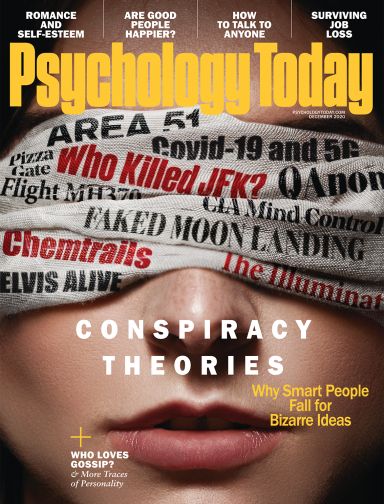 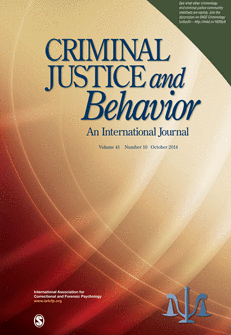 Popular Magazine articlesExample: Psychology Today
Popular vs. Scholarly
Articles are usually written by journalists or professional writers for a general audience
Use language easily understood by general readers
Rarely give full citations for sources
Are written for the general public (non-experts)
May present or adapt information originally published in scholarly journals
Do not always include information about the authors
Articles tend to be shorter and more graphically appealing than those in academic journals
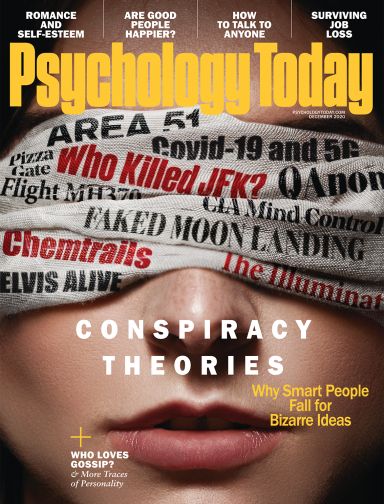 Scholarly Journal articles
Example: Criminal Justice and Behavior: An International Journal
Popular vs. Scholarly
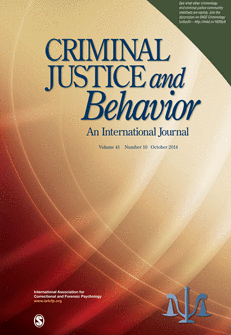 Articles are written by and for faculty, researchers or scholars (chemists, criminologists, doctors, art historians, etc.)
Use scholarly or technical language
Articles tend to be long, detailed, and specific about research in a particular academic discipline
Include full citations for sources, abstracts 
Are refereed or peer-reviewed
Include information about the authors 
Are published by academic organisations
Note: book reviews and editorials are not considered scholarly articles, even when found in scholarly journals
Key criterion: peer-reviewed
Popular vs. Scholarly
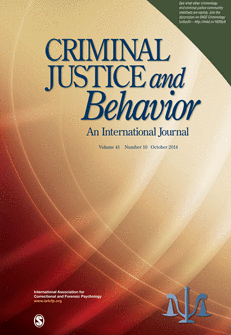 Peer-reviewed or refereed journals have an editorial board of subject experts who review and evaluate submitted articles before accepting them for publication. 

Example: editorial board for Criminal Justice and Behavior
SFU Library’s Scholarly Journal Guide offers a lot more info about scholarly journals and popular magazines (and trade journals).  
Feel free to browse through it!
Popular vs. Scholarly
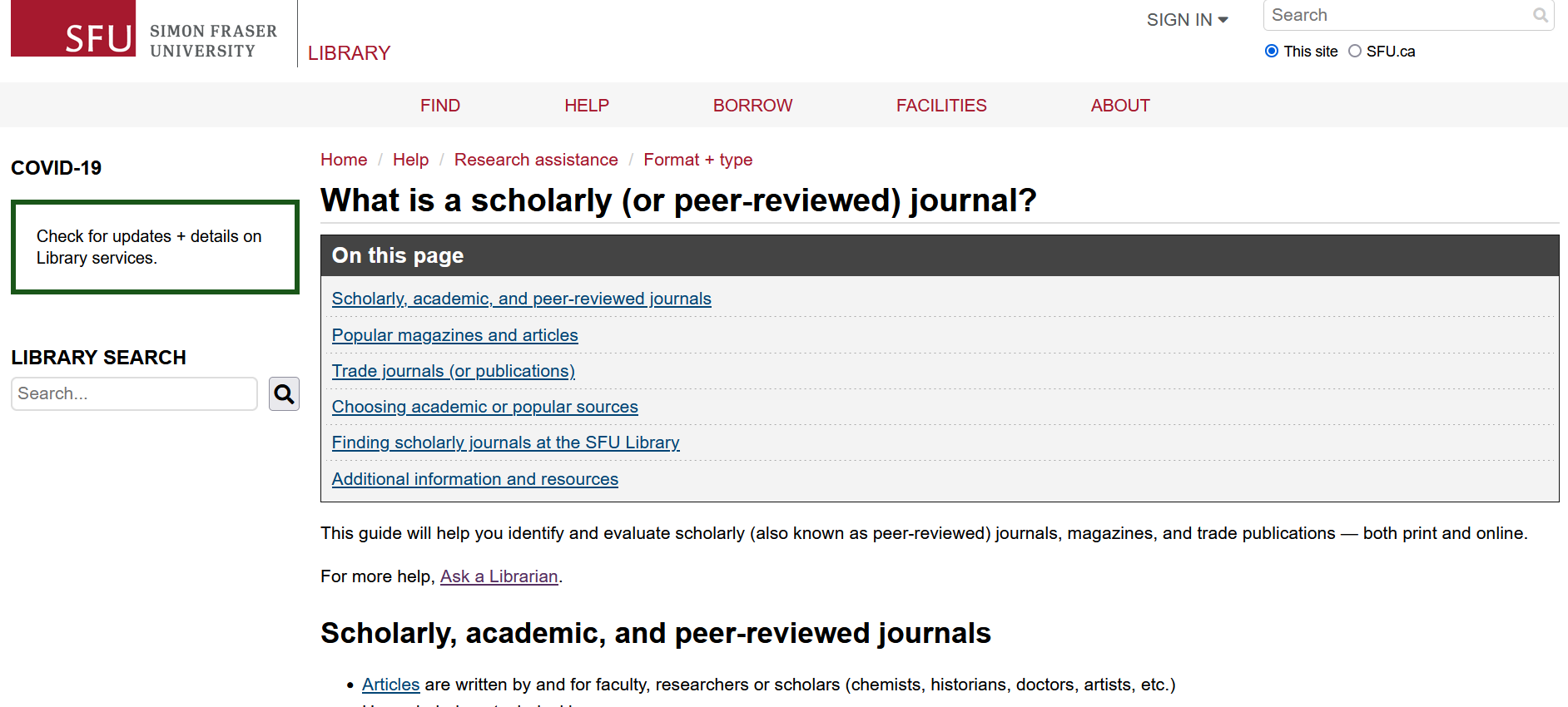 4. Specialized Databases
[Speaker Notes: --Follow on phones]
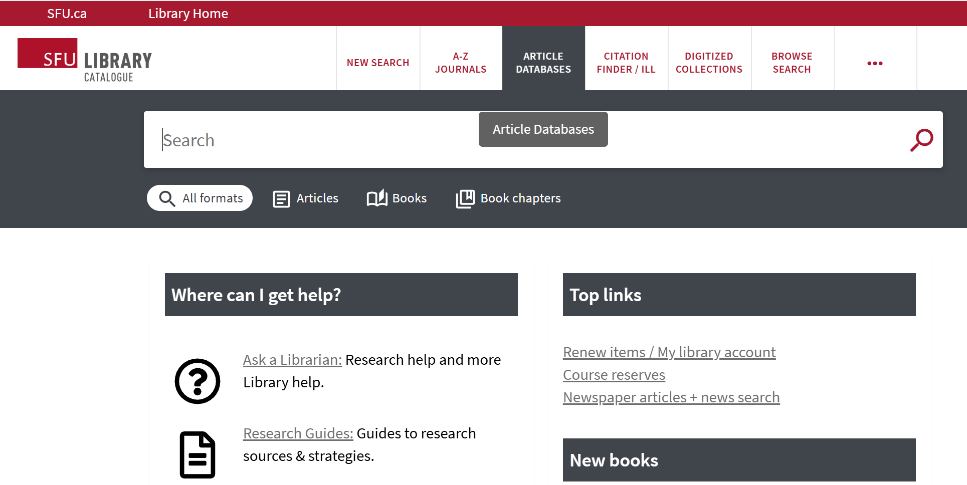 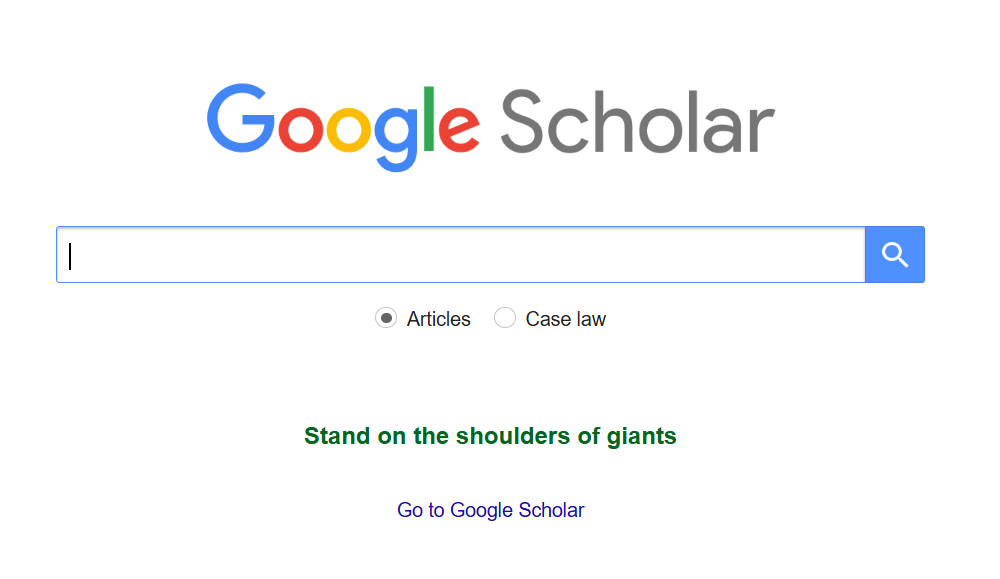 Where to get started with research?
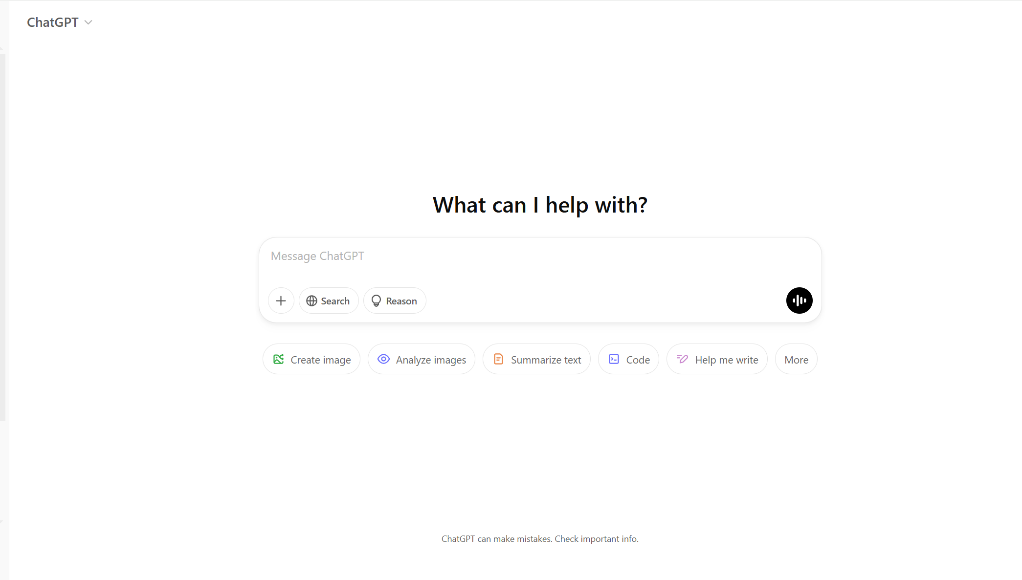 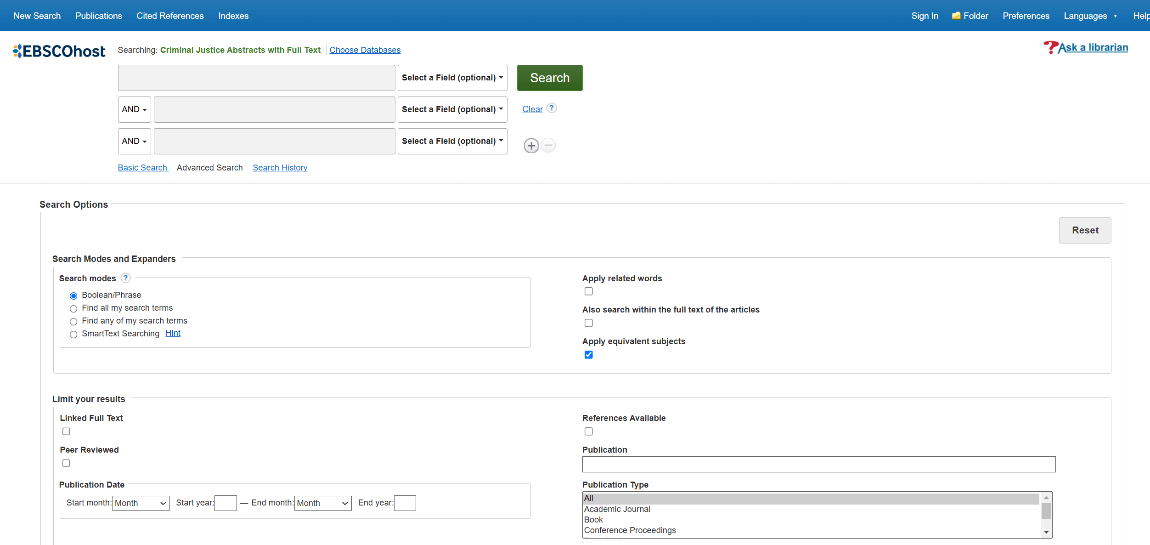 [Speaker Notes: Depends on context]
Library Search
Searches the catalogue and the website
Includes research guides, learning guides, library info, help, databases, content of most (but not all) databases
Library Search
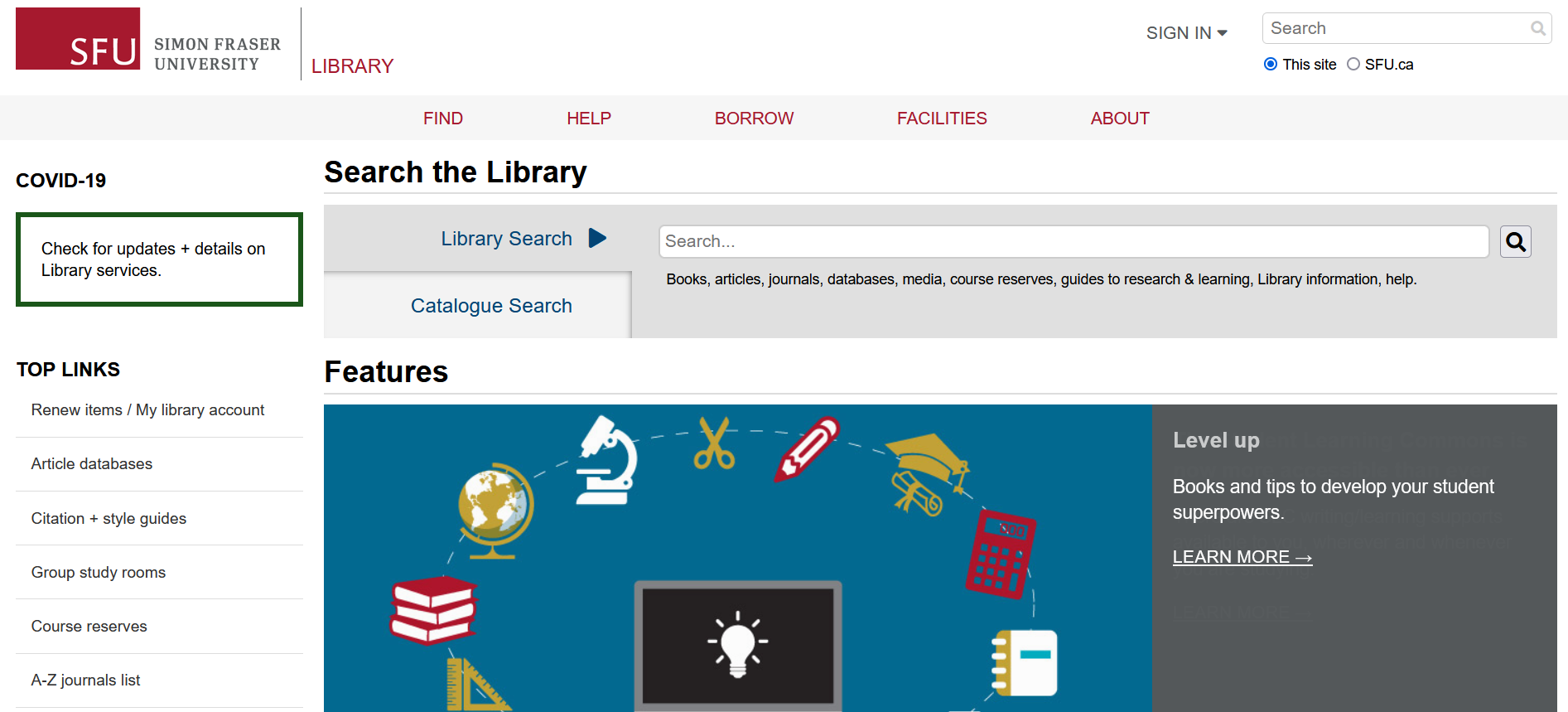 Catalogue Search
Narrower
Includes our main collection items: books, articles, databases, media, course reserves
Catalogue Search
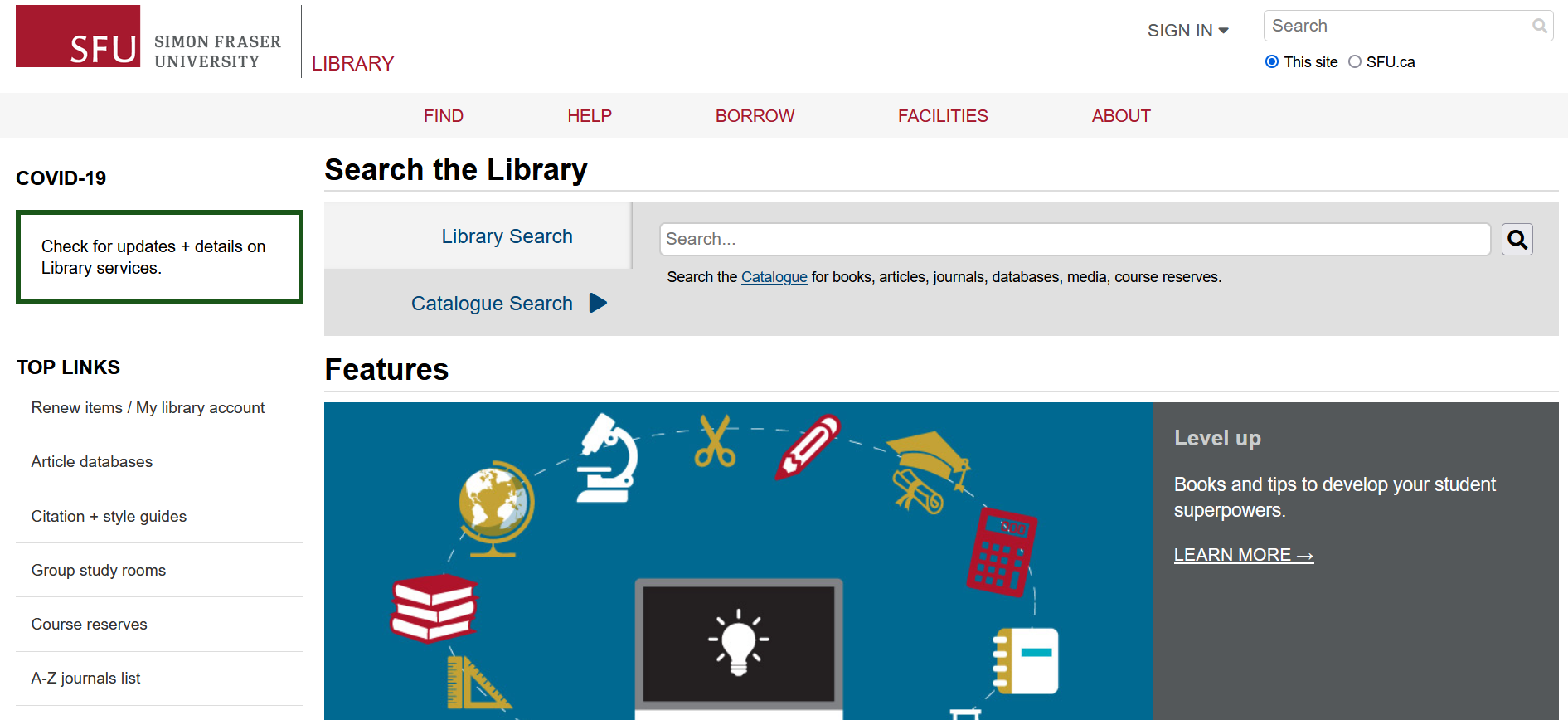 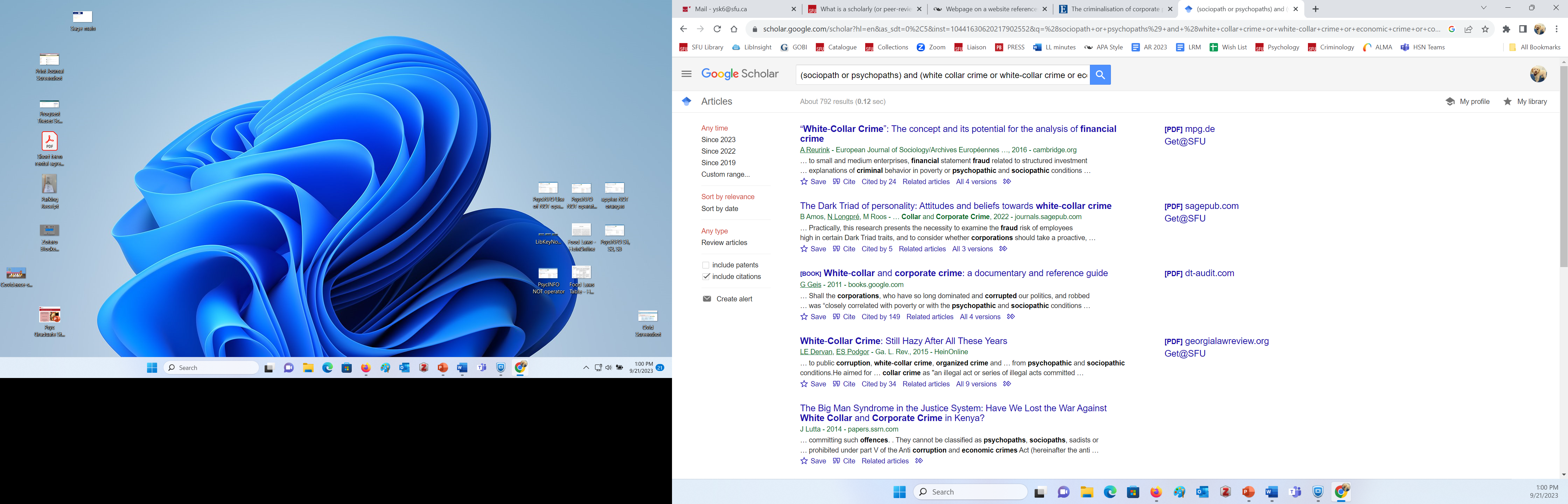 GoogleScholar
Journal article
Journal article
Book chapter
Legal journal
Peer reviewed?
[Speaker Notes: Known article searches]
Article databases
More targeted & in-depth searches
Subject-specific or multidisciplinary
DEMO
Finding ArticlesOnline
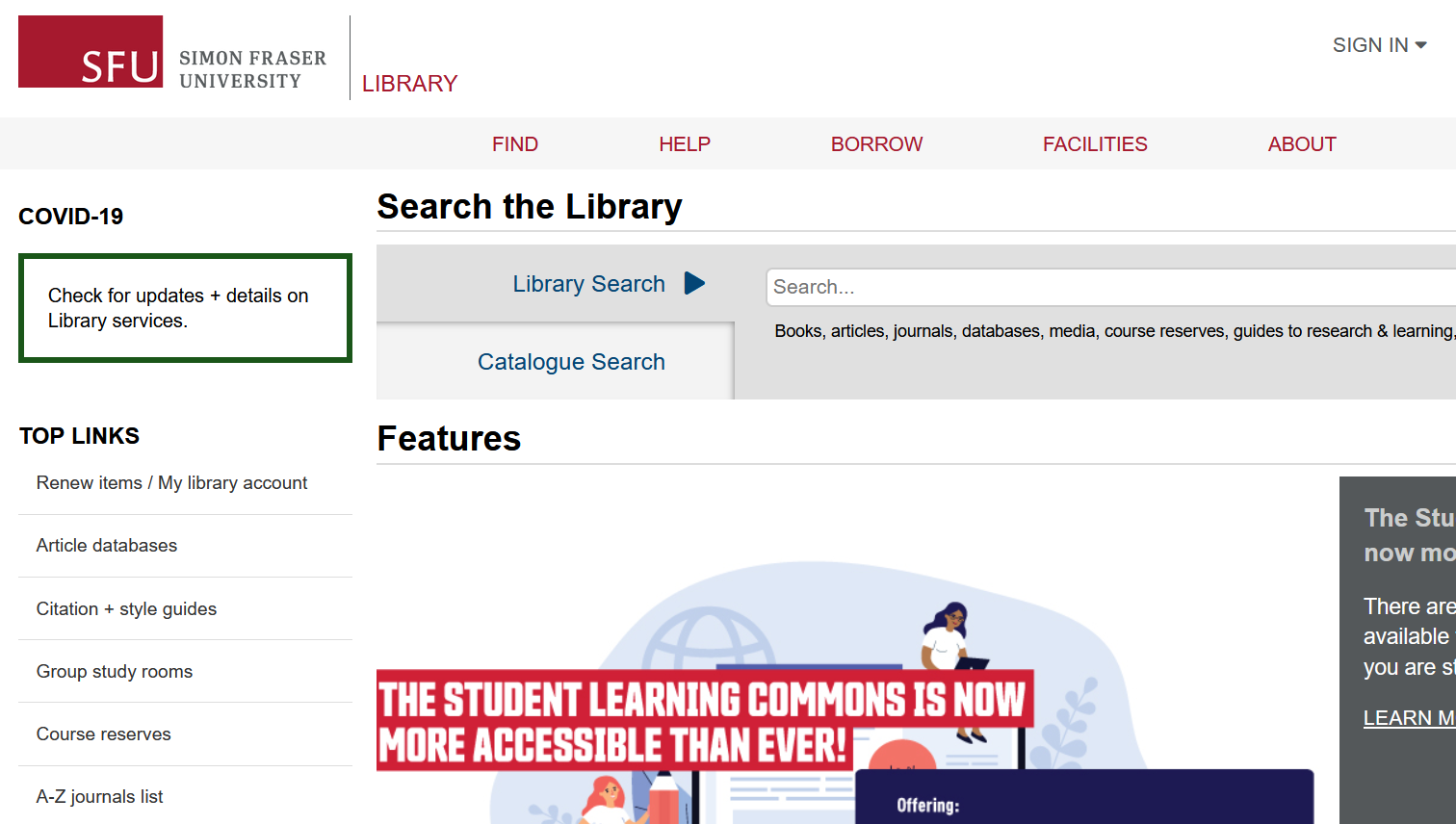 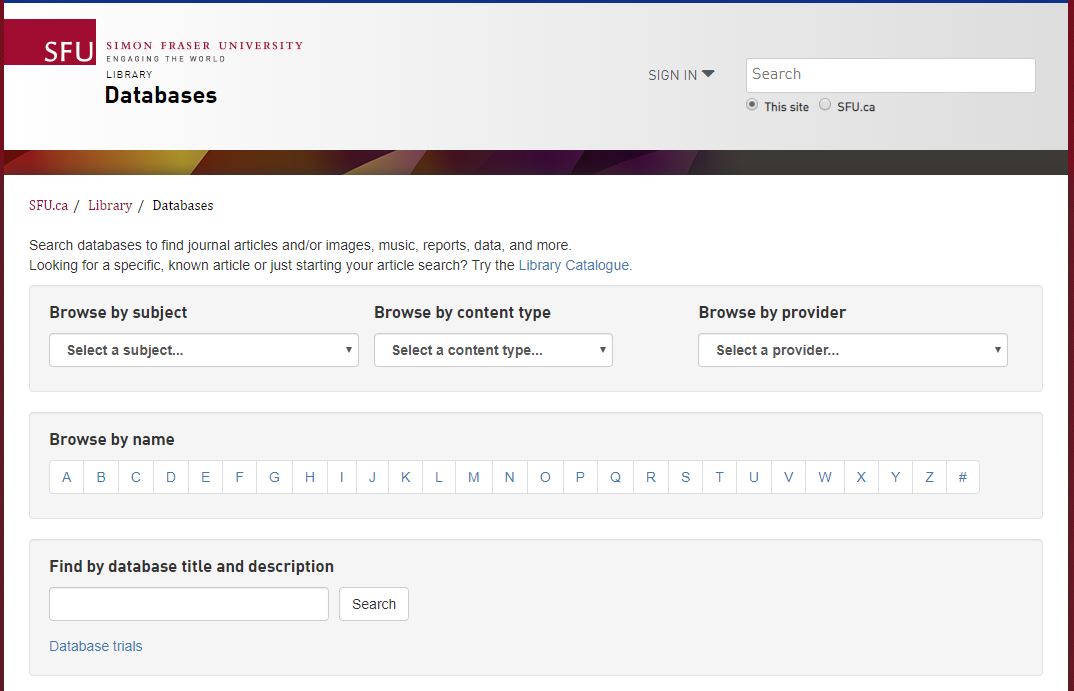 [Speaker Notes: DEMO]
Criminology databases
Criminal Justice Abstracts
academic articles, magazines, dissertations, reports, books …

Other discipline-based databases 
PsycINFO
academic articles, books, dissertations …
Sociological Abstracts
academic articles, books, dissertations, association reports …(e.g. Journal of Gang Research)
CBCA Complete
Comprehensive Canadian periodical collection for reference and current events. Publications include scholarly journal articles, trade publications, dissertations, books, newspapers and magazines.
Recommended Databases
Criminal Justice Abstracts
academic articles, magazines, dissertations, reports, books …
Recommended Databases – Search tips
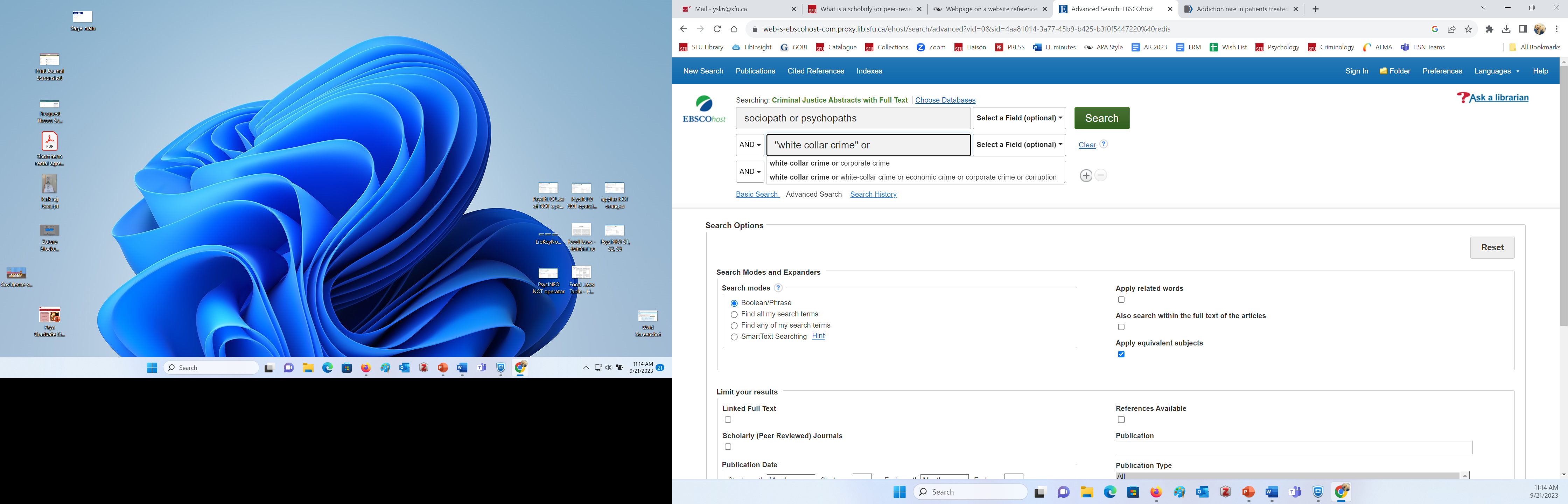 Make use of auto-fill for synonyms
One concept per line
Quotation marks for phrases
[Speaker Notes: DEMO – Criminal Justice Abstracts]
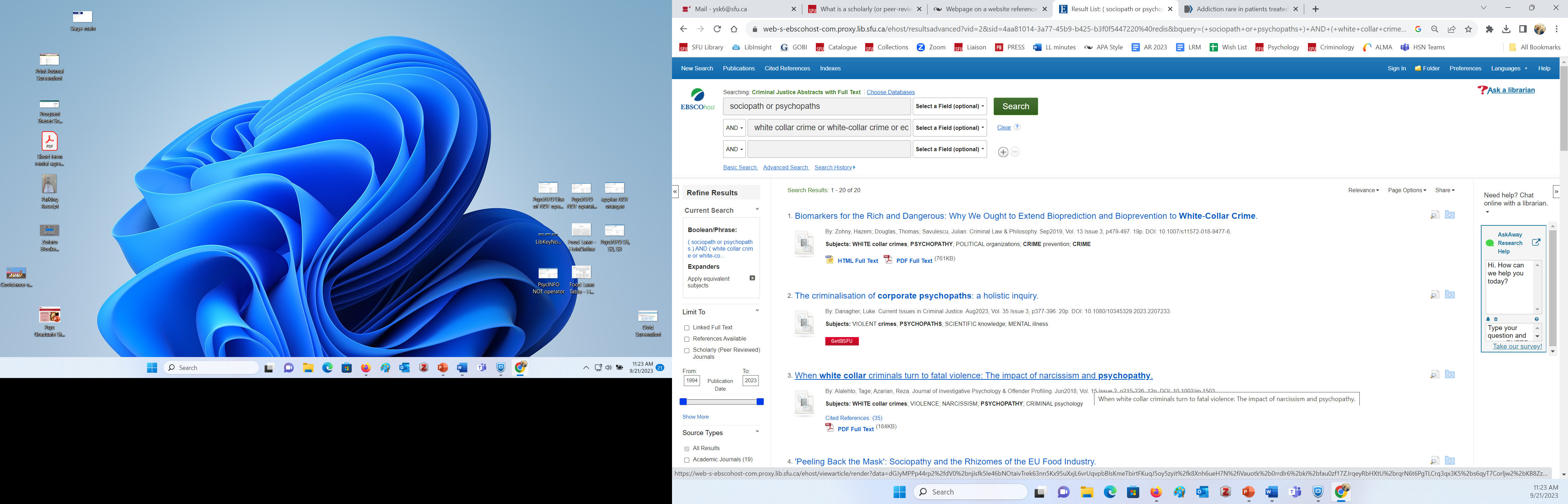 Searching through databases
Get@SFU
Look at Cited References and Times Cited in the Database
5. Topic & Search Tips
Focusing your topic
Working with your topic
Example topic:   Therapy and recidivism
Ask yourself:

Who?	Women, youth, incarcerated people…
What?	Visual art therapy, cognitive behavioural therapy…
When?	Historical or contemporary? Time frame (short term or long term)?
Where?	Vancouver, BC, Canada, North America, 			international …
Developing keywords
Working with your topic
Revised topic:   Impact of arts therapy on recidivism in 		     young offenders
Identify key concepts
Brainstorm keywords (search terms) for each key concept
[Speaker Notes: Maybe a new topic here for theory?]
Developing keywords
Working with your topic
”find academic sources…on the offence, the sentence imposed, themes of the crime and surrounding circumstances etc. and your chosen theory.”
Can search sub-topics separately
Boolean operators & other Search tips
[Speaker Notes: Polic*]
Research and Writing Help
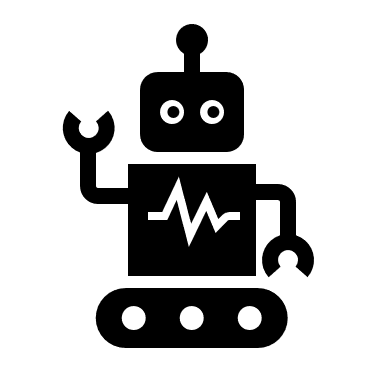 Human-powered research support!
APA Blog + SFU APA Guide
APACitationStyle
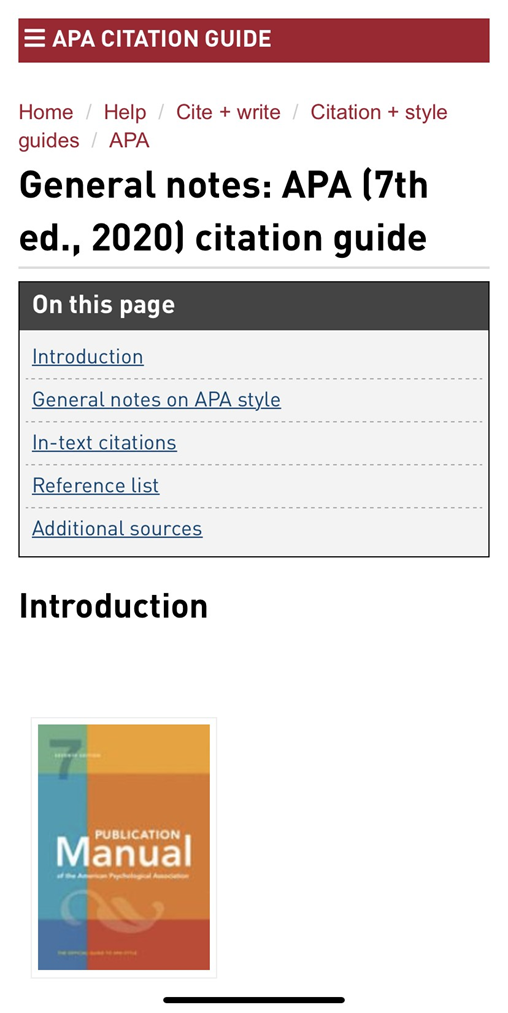 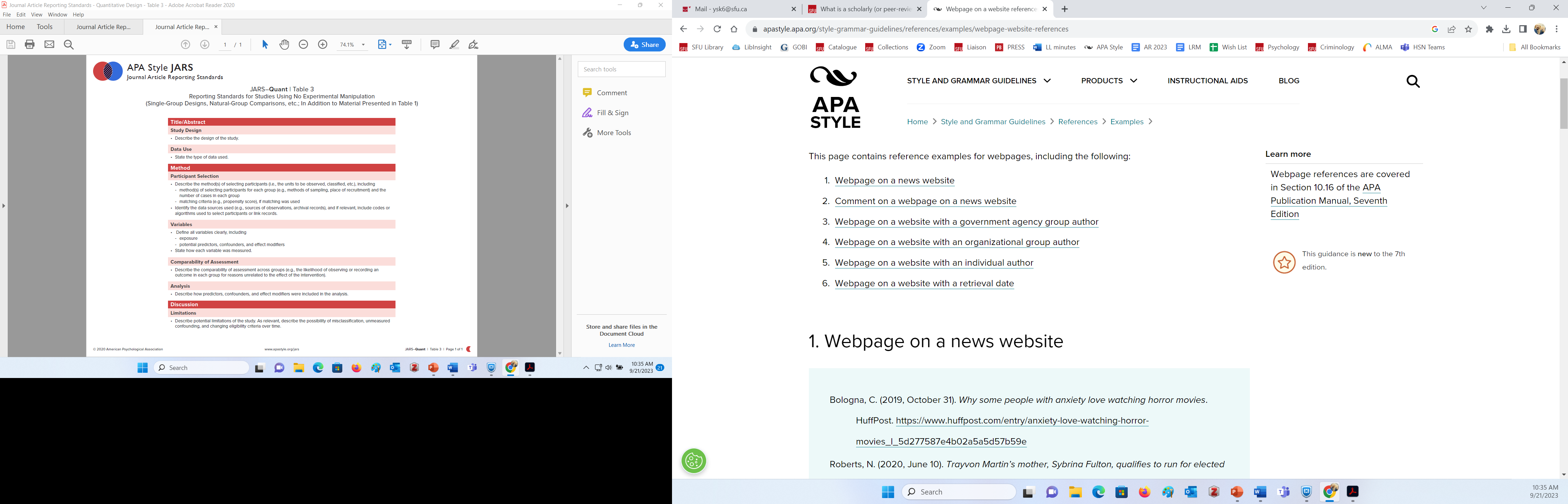 Contact us: Ask a Librarian
Book an appointment (Zoom, in person, or phone)
Same day often available 
Phone: 778.782.4351 (call back)
Email us at: libask@sfu.ca
AskAway (online chat)
Citation Guides: APA, MLA, Chicago …
Student Learning Commons
Academic writing, study skills, EAL/ESL support
WriteAway
Where to go for help
Thank you!